Tietovarantojen kartoittamisen periaatteet
Tietovarantojen kartoitusta tehdään eri hallinnonaloilla tietoarkkitehtuurityön yhteydessä (JHS 179, suositusta uudistetaan parhaillaan).
STM:n, TEM:n ja LVM:n kartoitukset luettavissa http://vm.fi/tietovarantojen-avaaminen
Tietovarantokartoitukset antavat pohjan avattavien tietovarantojen suunnitteluun.
1
8.4.2015
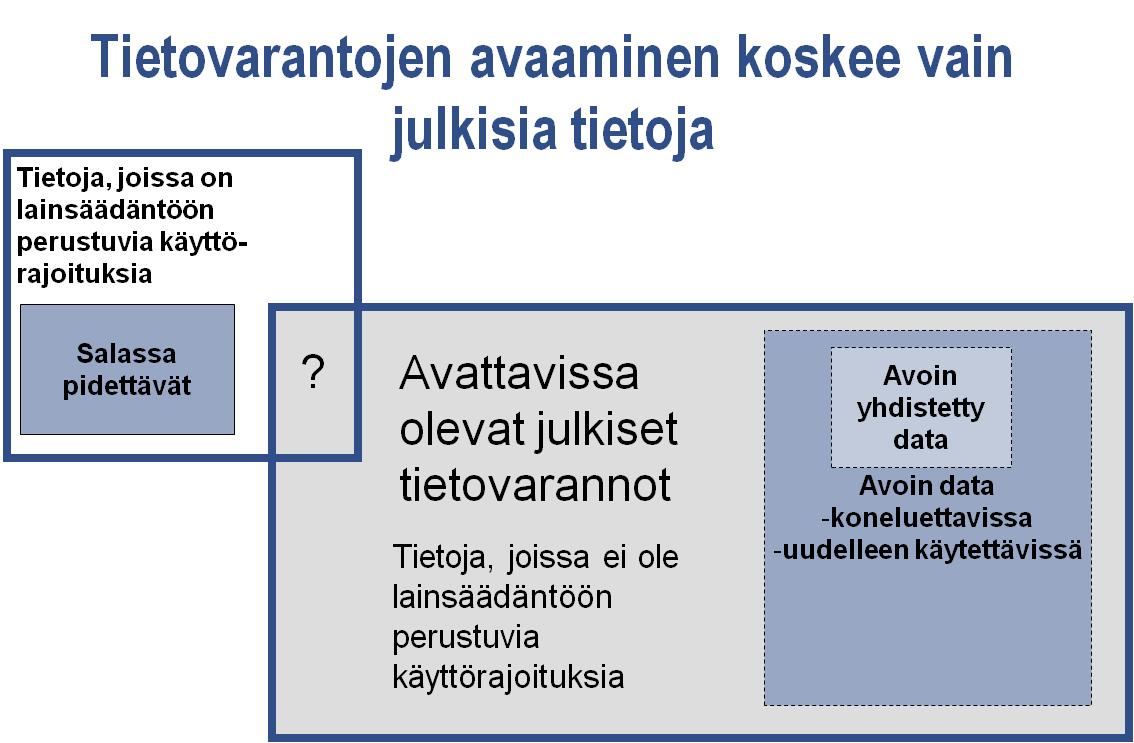 2
8.4.2015
Avattavat tietovarannot
Ei ole olemassa yhtä kattavaa ja ajantasaista tietovarantojen listausta, monissa virastoissa kartoitukset ovat vasta meneillään, tietovarantoja on valtionhallinnossa tuhansia.
Hallinnonaloilta on kerätty karkealla tasolla kuvauksia avattavista tietoaineistoista.
Lista on hyvin puutteellinen.
3
8.4.2015
Avattavien tietoaineistojen valinta ja priorisointi
Käyttäjätarve – yritykset, kansalaiset
Avoindata.fi, virastojen omat palautekanavat, verkostot, yhteiset foorumit ja tilaisuudet
OGP – hankkeen toimintasuunnitelmat
Kansalaisjärjestöjen esiintuomat tarpeet
Kansalliset käytännöt ja vaatimukset
Hallitusohjelma, lainsäädäntö
Kansainväliset käytännöt ja vaatimukset
Global Open Data Index (index.okfn.org), komission tiedonanto 2014/C 240/01, Share-PSI, OECD-tutkimukset
4
8.4.2015